Weight management and severe mental illness
March 2020
@AssocMHP @CentreforMH @Rethink_ 
#HWAlliance
Mental and physical health
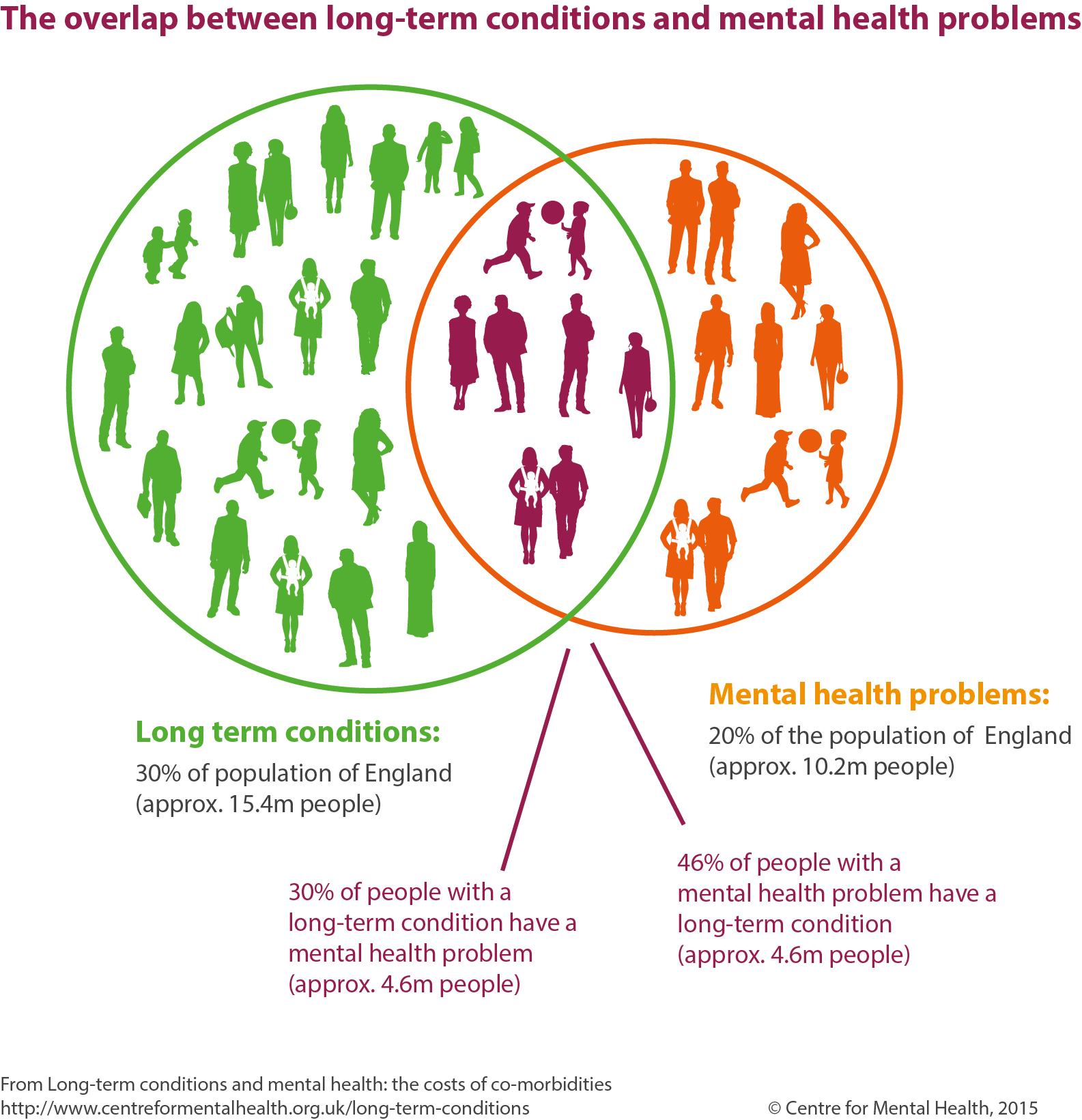 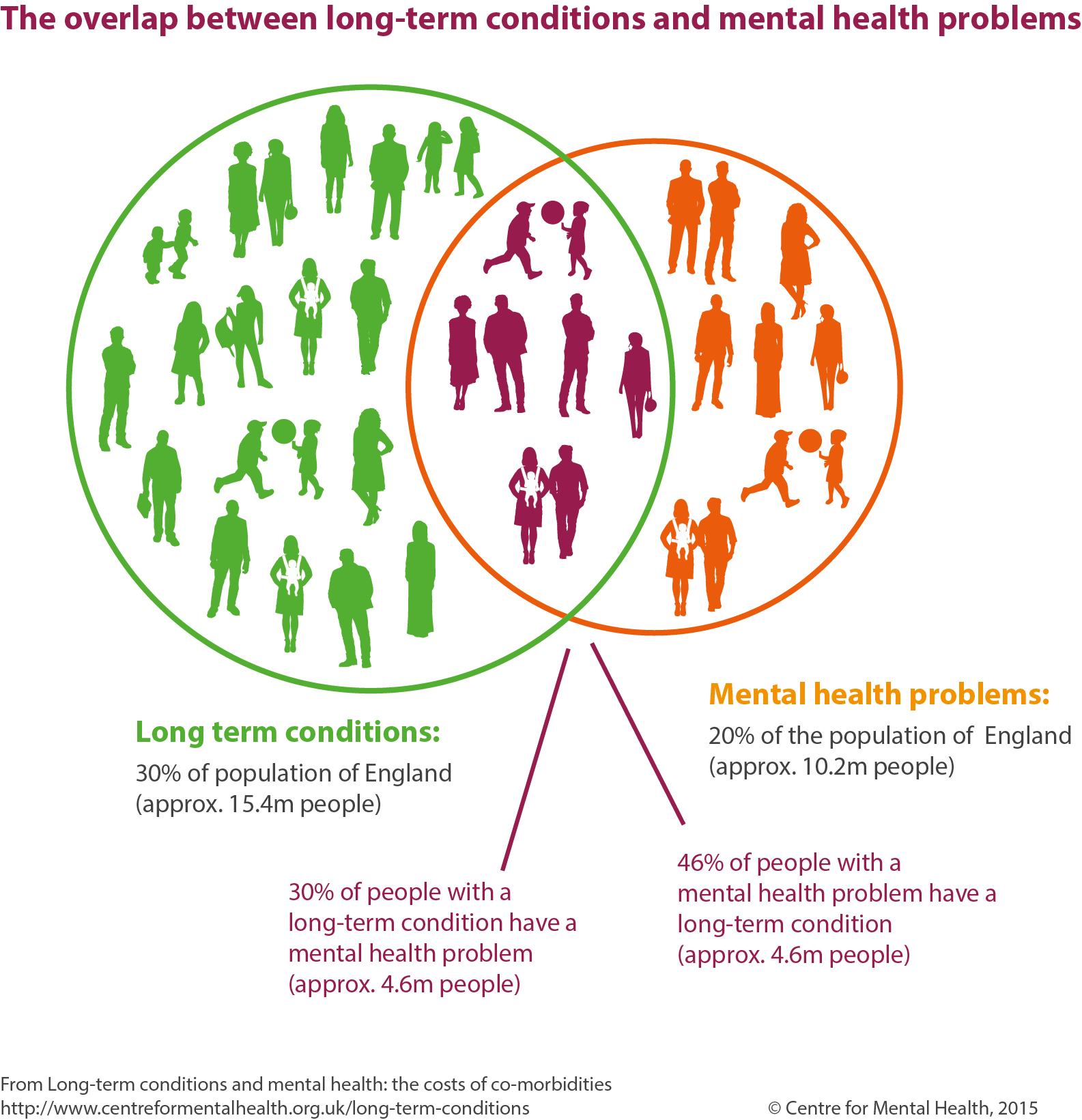 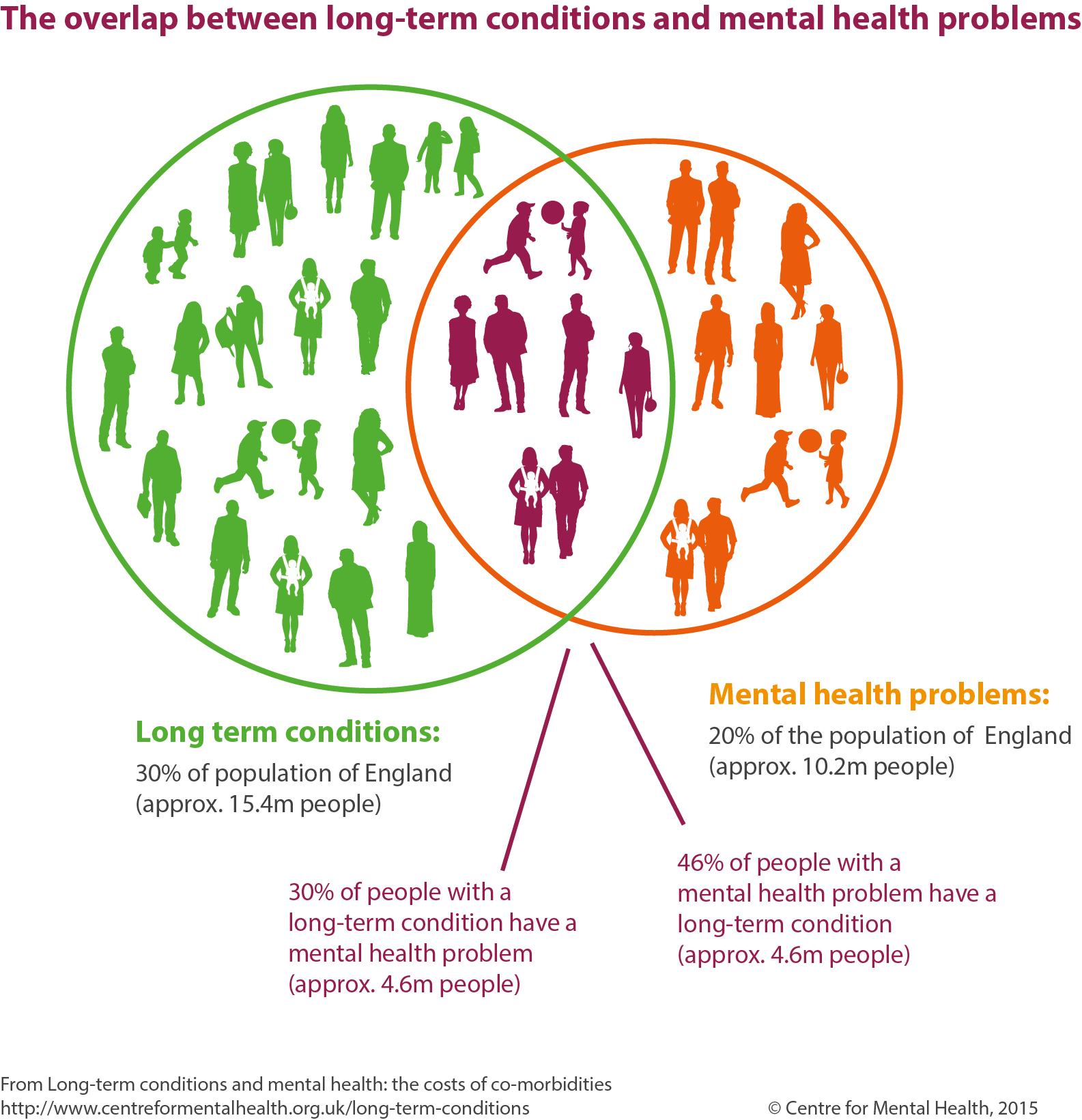 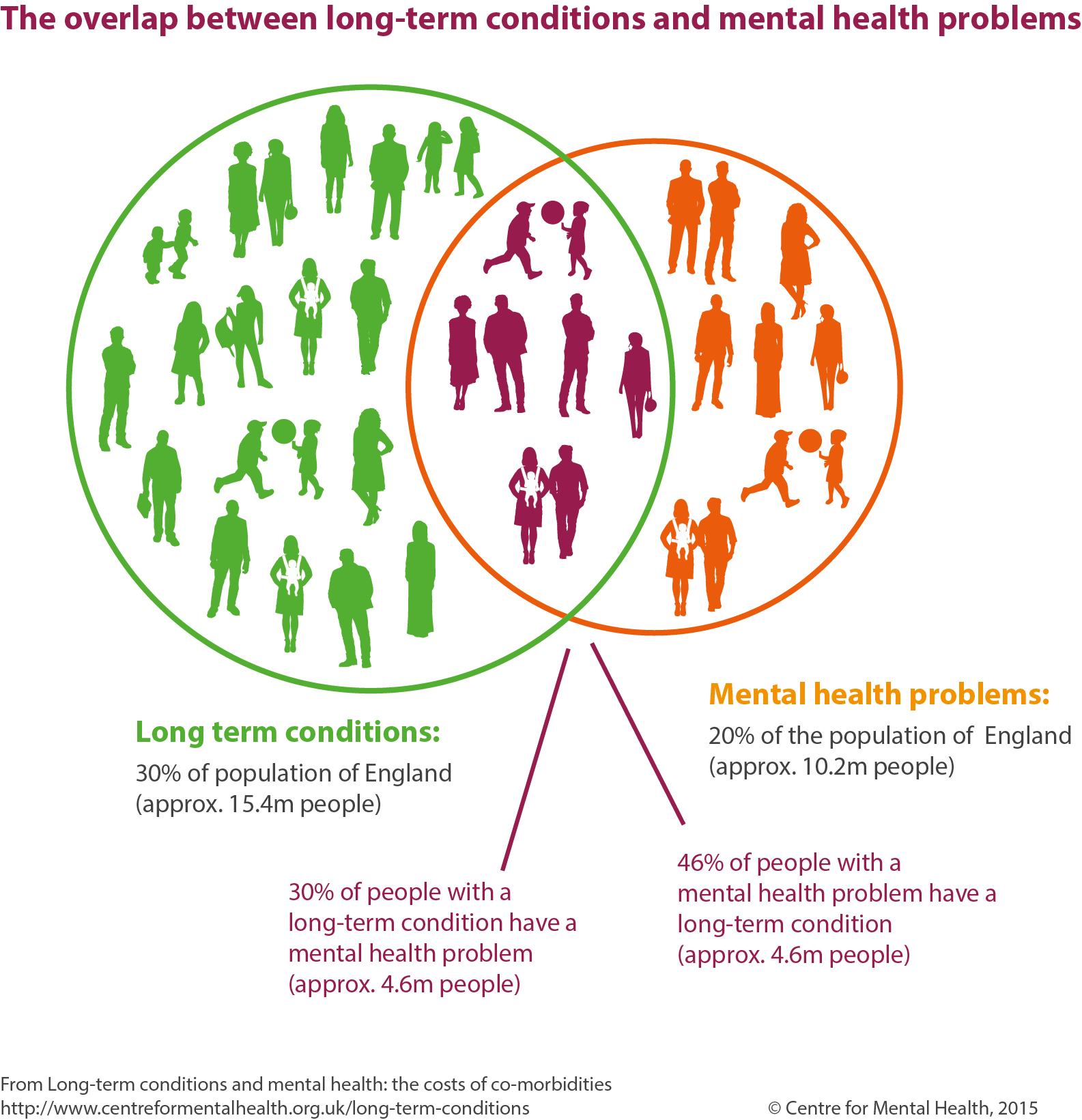 Physical health inequalities
Life expectancy for someone with severe mental illness 15-20 years shorter than average in the UK
Three times as likely to have diabetes 
Twice as likely to have heart disease and many other long-term conditions
More likely to die from cancer
Biggest inequalities at a younger age
Experiences of weight and mental health
Research commissioned by Health and Wellbeing Alliance
Produced by Association of Mental Health Providers, Centre for Mental Health and Rethink Mental Illness
Supported by The National LGB&T Partnership and Race Equality Foundation
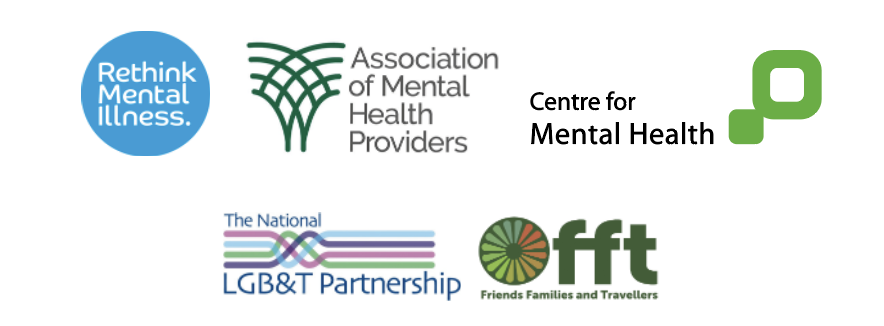 Weight gain and mental illness
Limited access to healthier food (linked to lower incomes)
Poor access to exercise opportunities and outdoor spaces
Impact of some psychiatric medications
Physical health problems that restrict mobility
Emotional aspects of eating
Complex inpatient environments
Experiences of weight and mental health
“It’s not an addiction to food, it’s an addiction to feeling better about yourself… Food…fills the void in your life.” 
“My pain levels are really high today, I can’t actually put a dinner together. I’ll just have a ready meal or a packet of biscuits… it feels more like control is taken away, the healthy eating choices are not available some of the time and that just kicks me back into depression again.”
Gaps in weight management support
Help not offered until people gain weight
Help offered briefly but not sustained
Lack of information about effects of medication
Feeling blamed, shamed and set up to fail if you don’t lose weight
Poor recognition of emotional aspects of eating
What service users would find helpful (1)
Trusted people to work with you:
“It is difficult to build trust with a person or a service, it would take time to build that bond to then open up about some very personal matters.” 
Support to take the first steps:
“Having help to leave the house in the first place – once you’re out, you can do something like walking but taking that first step is the issue so really the greatest assistance would be in this.”
What service users would find helpful (2)
Focus on enjoyment, not numbers:
“Exercise is still rewarding and also helps to regulate my mood…  Just going for a walk can do wonders for your mood.” 
Proactive help to find the right solutions:
“When I was depressed it took me a long time to say, ‘I need help,’ and then when I was offered some help, I needed to be helped to choose which avenue to go down, instead of saying, ‘Well here is a list of such and such, try and identify yourself where you fit in’.”
Ideas to improve weight management support
Prevent weight gain: offer proactive help from the start to continue healthy habits and discuss medication effects and how to mitigate them
Take emphasis off weight loss: celebrate small steps, e.g. being more active, cooking healthier food and maintaining rather than gaining weight
Long-term approach
Policies and initiatives
NHS Long Term Plan will provide targeted support and access to weight management services in primary care for people with a diagnosis of type 2 diabetes or hypertension with a BMI of 30+ and fund a doubling of the Diabetes Prevention Programme
Useful resources
NHS/PHE resources
NICE Guidelines
Equally Well www.equallywell.co.uk
Thank you
For more information: 
contact@centreformentalhealth.org.uk
@AssocMHP @CentreforMH @Rethink_ 
www.centreformentalhealth.org.uk